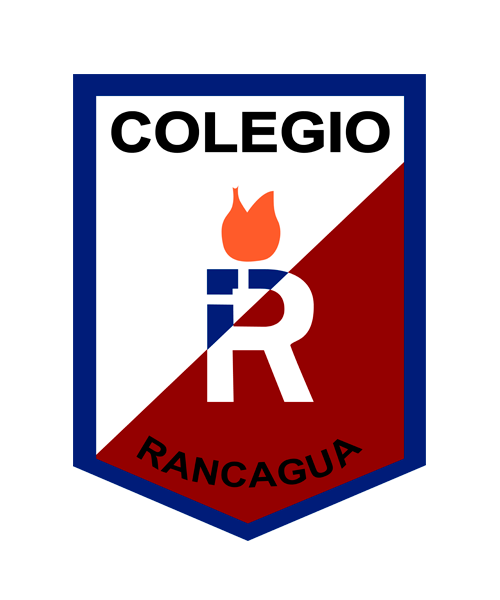 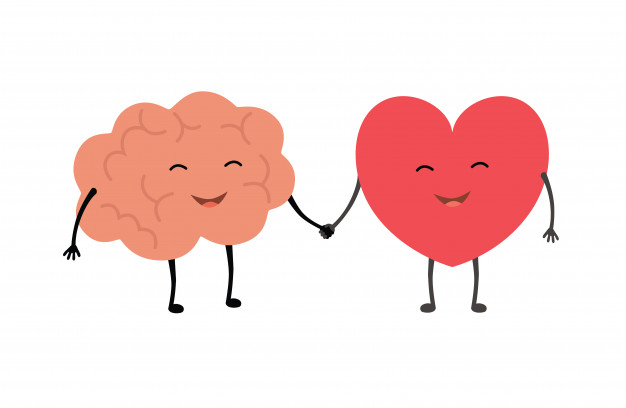 Inteligencia emocional
Equipo de Convivencia Escolar 2020
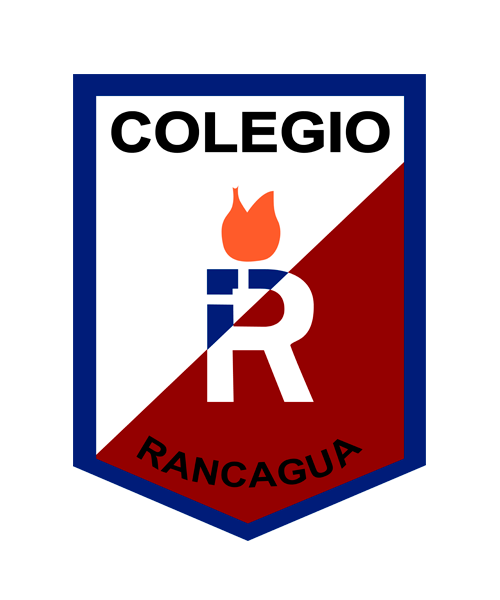 ¿qué es la inteligencia?
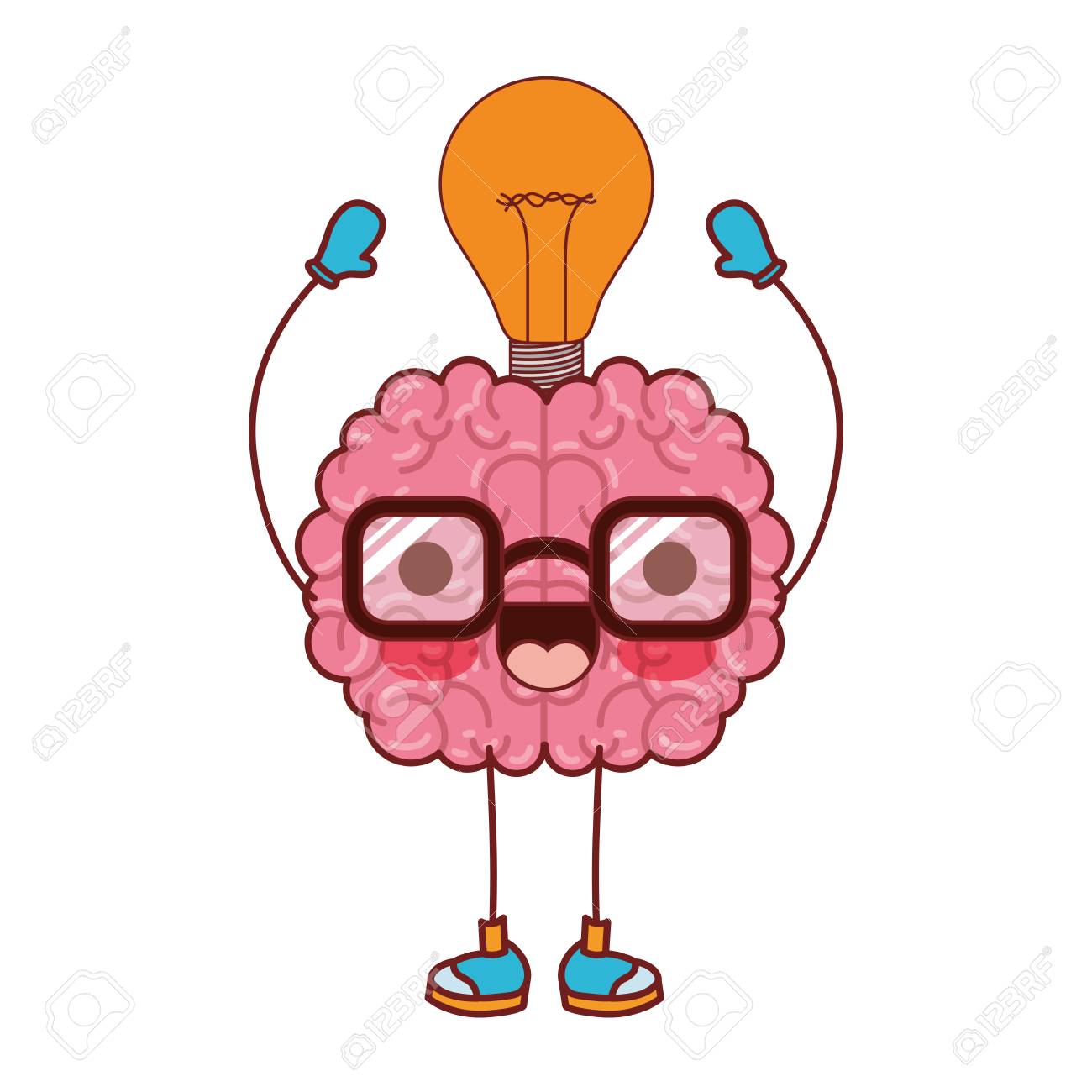 Inteligencia es la facultad de la mente que permite pensar, entender, asimilar elaborar información y utilizarla para resolver problemas
¿Qué es la inteligencia emocional?
La inteligencia emocional se refiere a las capacidades y habilidades de percibir, comprender, expresar y gestionar nuestras emociones. 
Una persona emocionalmente inteligente es aquella capaz de expresar satisfactoriamente las emociones para lograr resultados positivos en sus relaciones con los demás.
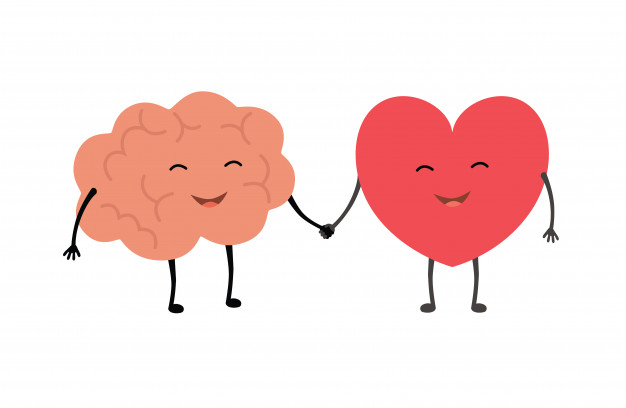 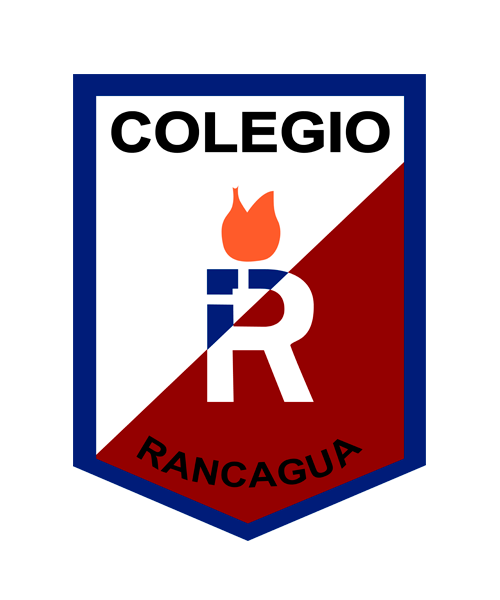 la inteligencia emocional
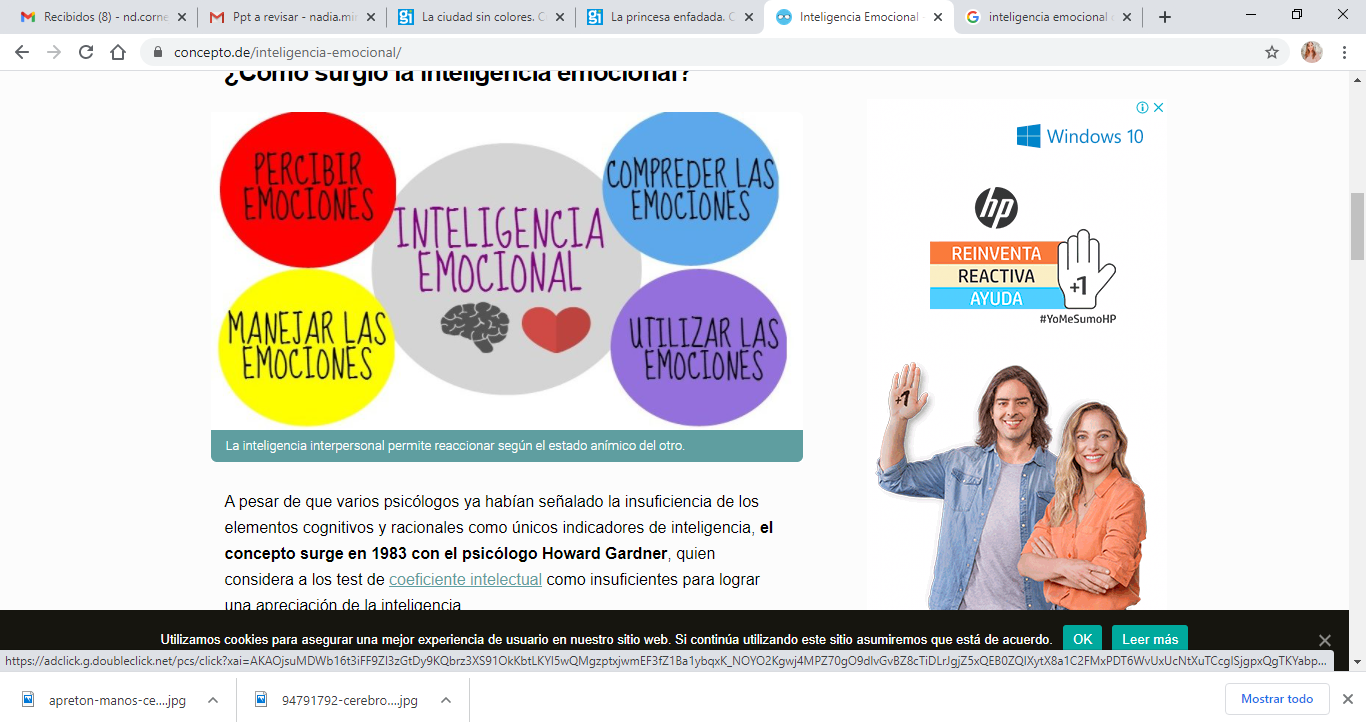 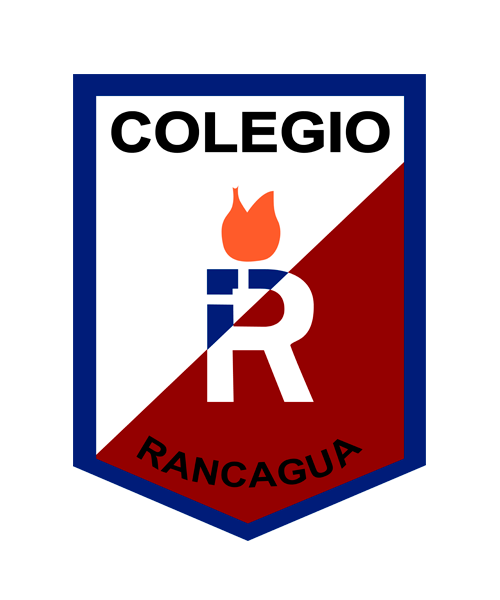 La inteligencia emocional: dos formas
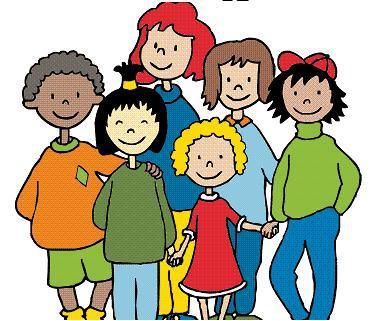 Inteligencia Interpersonal: Entender y comprender las emociones de los otros y tener la habilidad para reconocer y reaccionar ante el estado de ánimo de los demás
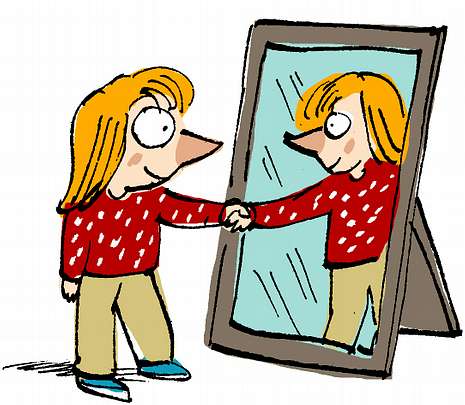 Inteligencia Intrapersonal: Entender y comprender las propias emociones para tenerlas en cuenta al momento de tomar decisiones y ser capaz de regularlas según la situación que estemos viviendo.
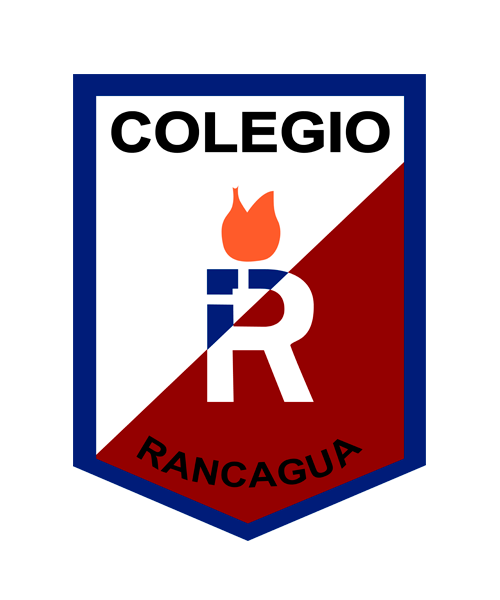 Construimos y mantenemos mejores relaciones con los demás
Trabajamos mejor en equipo
Podemos resolver problemas de manera más sana
Entendemos mejor lo que sienten nuestros seres queridos
La inteligencia emocional: beneficios
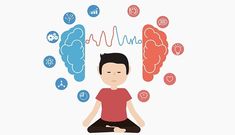 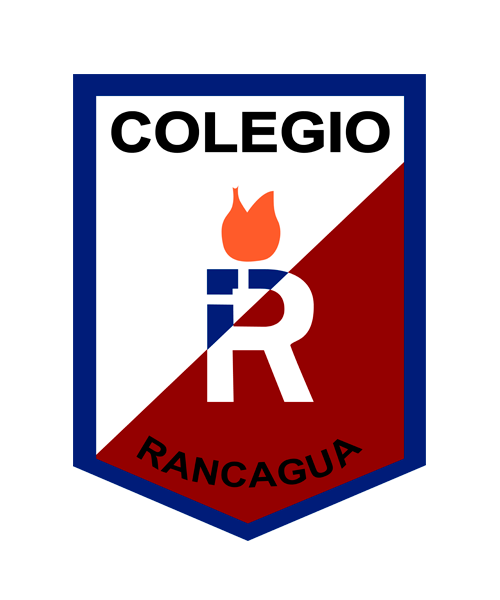 La inteligencia emocional: factores relevantes
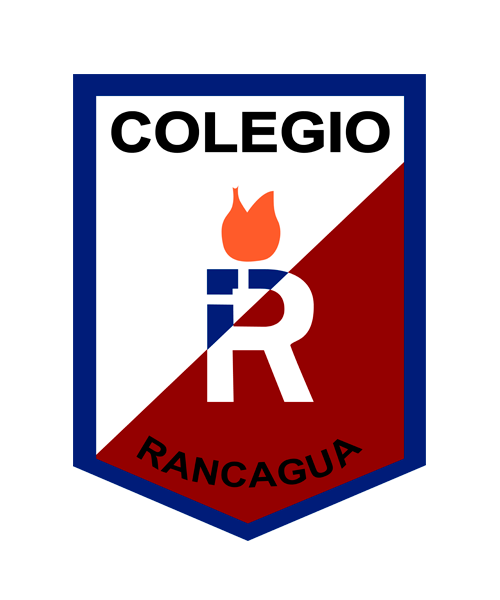 La inteligencia emocional: factores relevantes
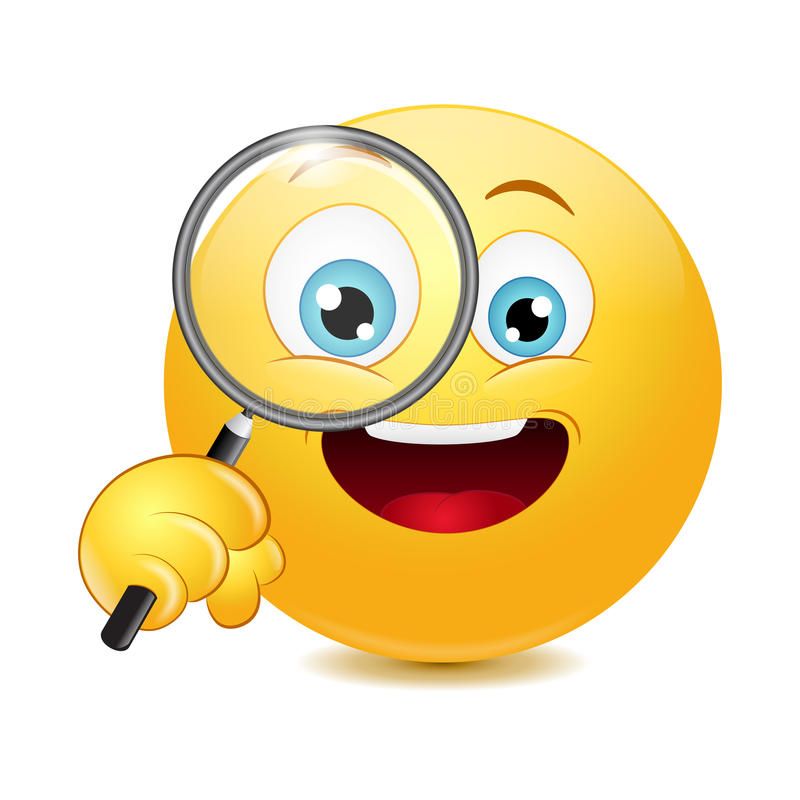 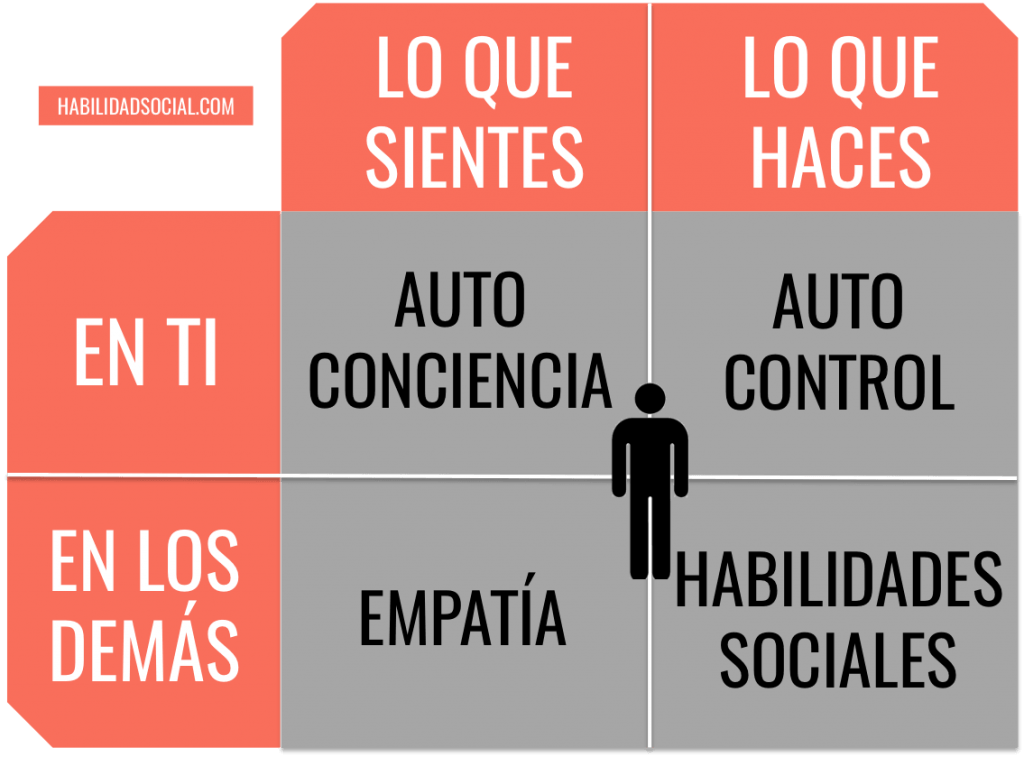 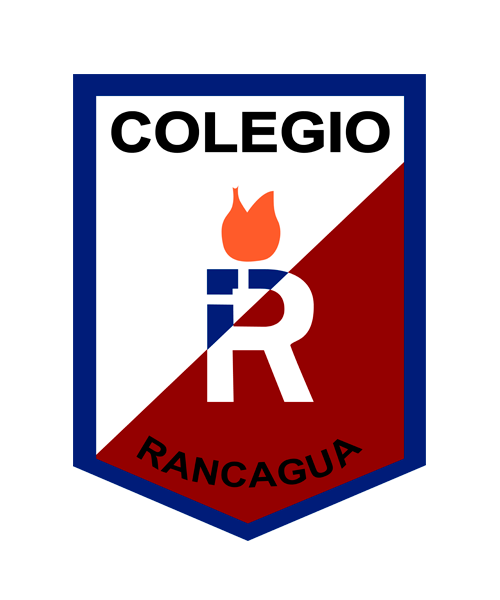 PARA EDUCAR LAS EMOCIONES ES NECESARIO:
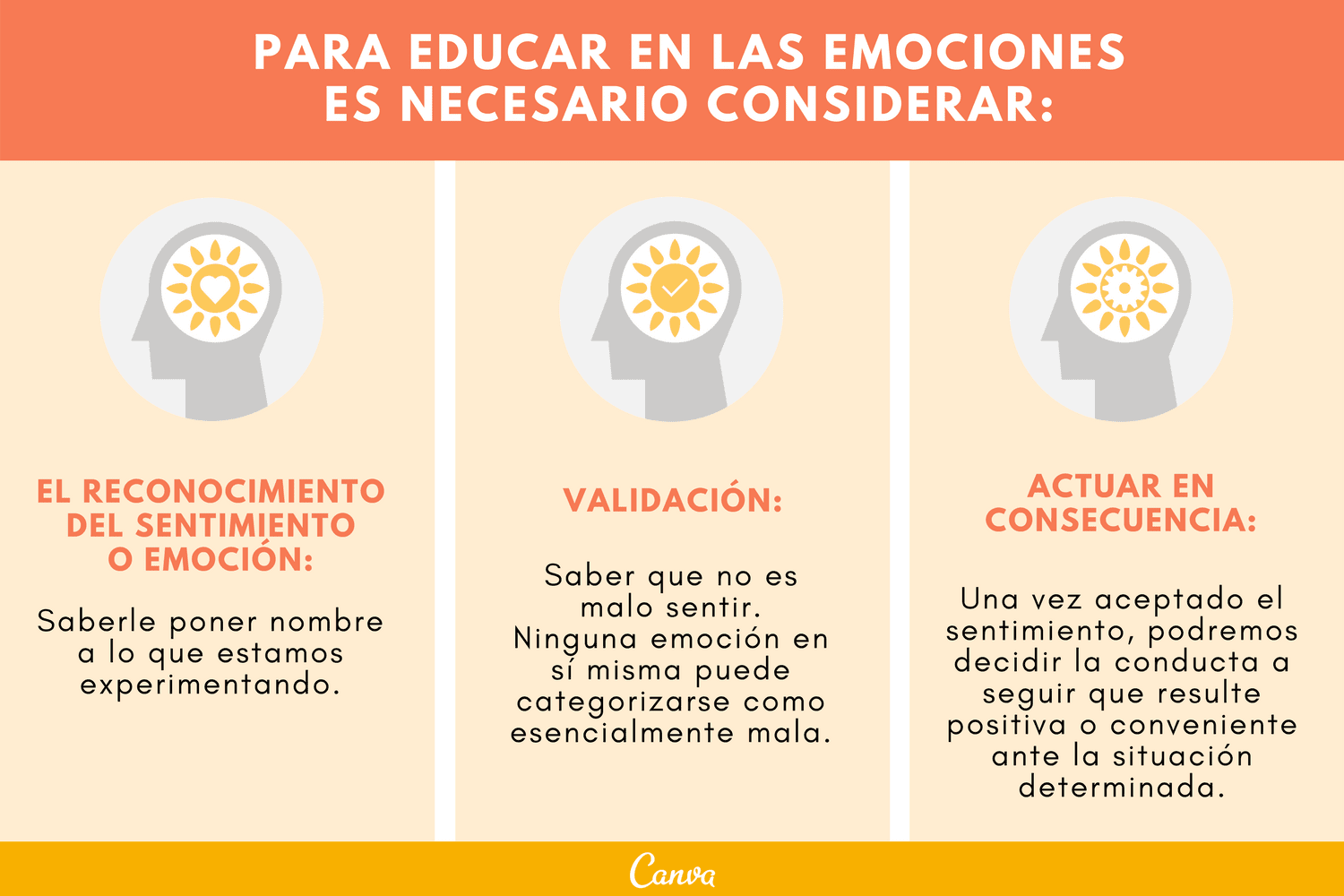 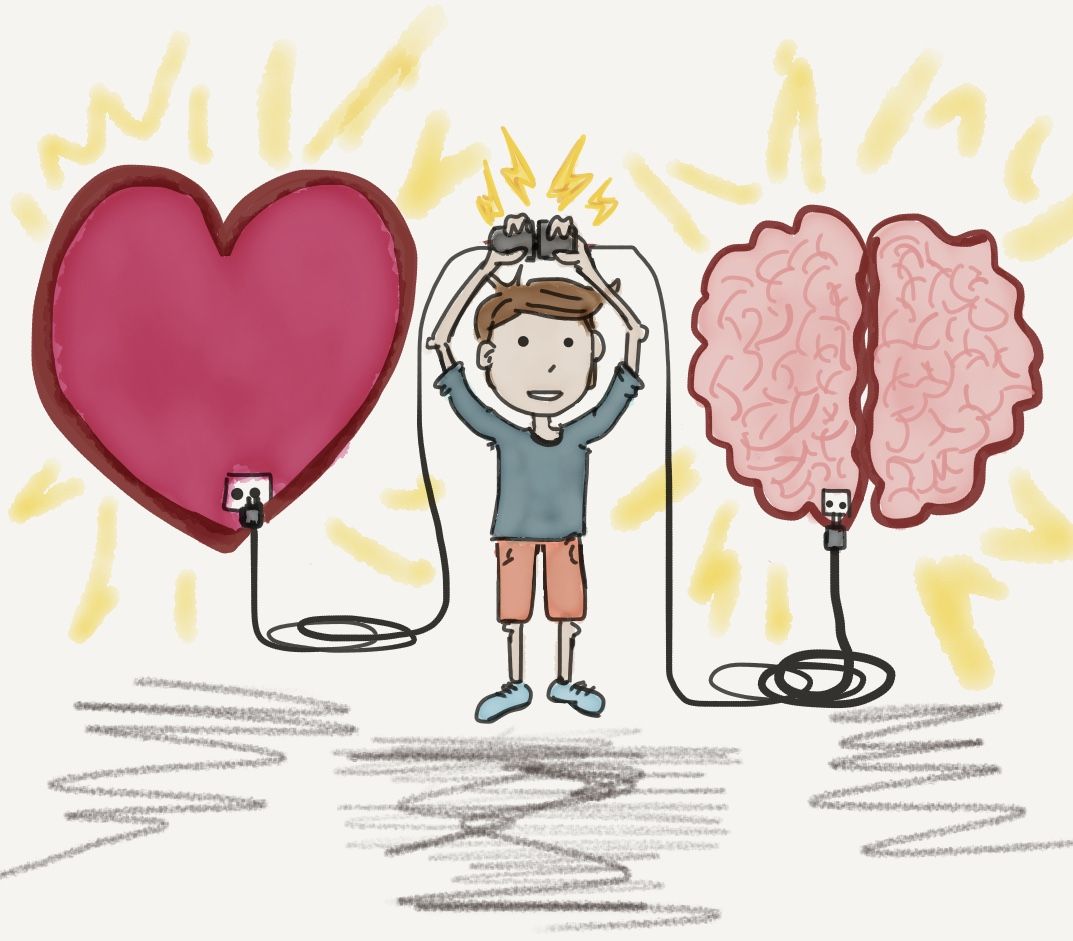 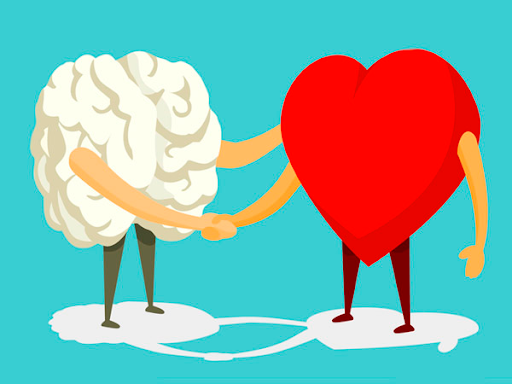 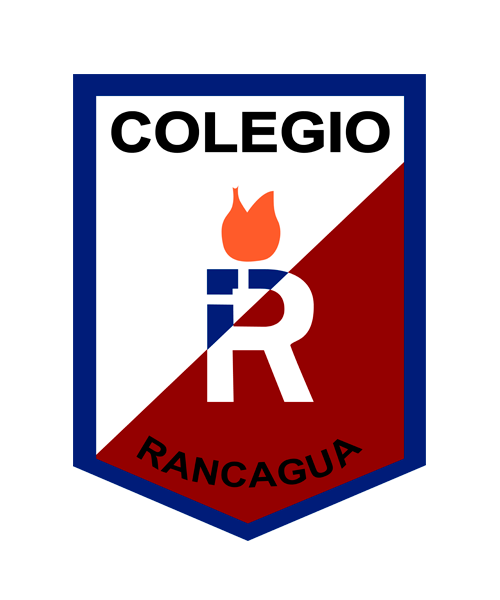 En resumen:
La inteligencia emocional es el uso inteligente de las emociones
Utilizándolas para que nos ayuden a guiar nuestro comportamiento
Y a pensar de que manera pueden influir para mejorar nuestros resultados
Con lo que, de forma intencional hacemos que nuestras emociones trabajen para nosotros
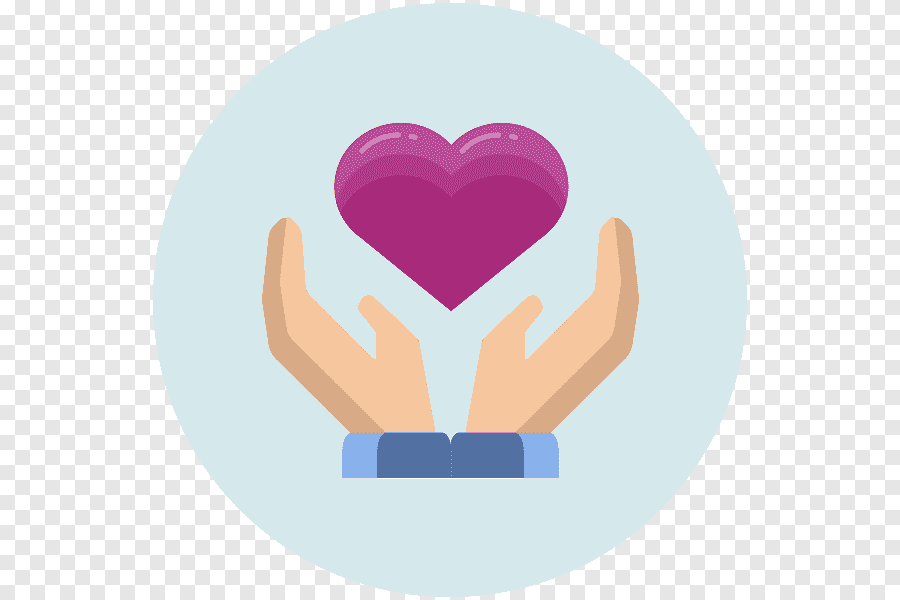 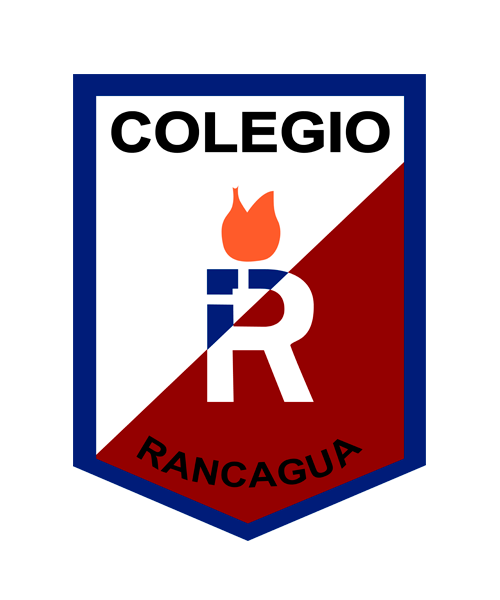 ¿qué aprendí?
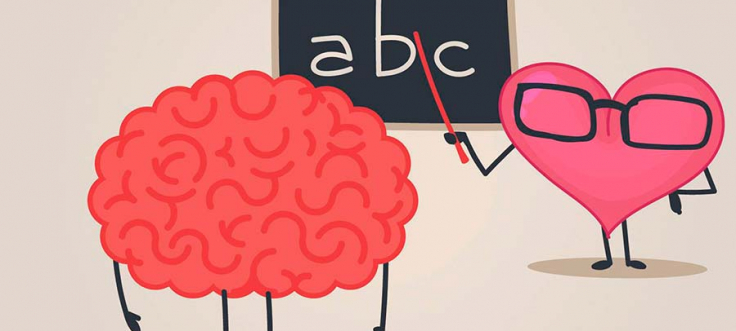 Responde en tu cuaderno de orientación las siguientes preguntas:
1. ¿Para qué me sirve la inteligencia emocional?
2. ¿Cuáles características mencionadas de la inteligencia emocional crees que tienes?
3. Menciona una forma en que te comprometes a mejorar tu inteligencia emocional.
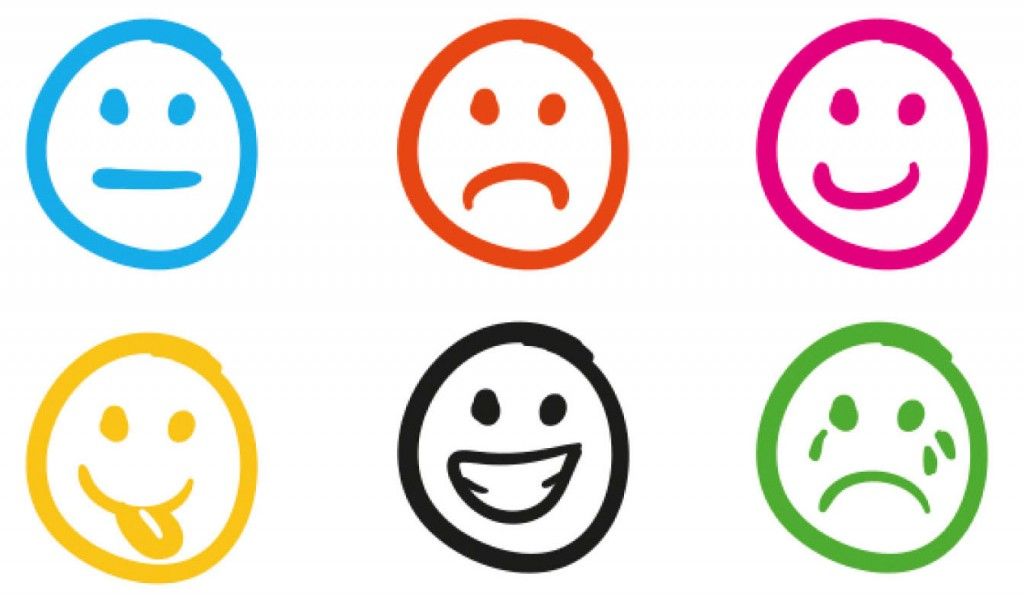 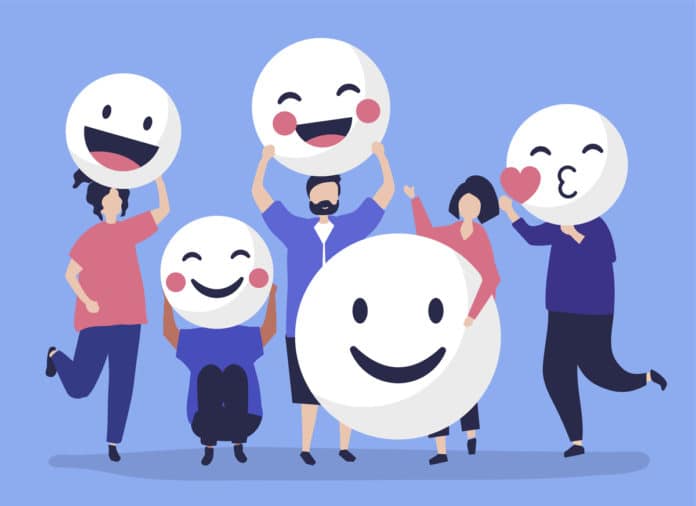